DECK INSTRUCTIONS
To use the designed template slides available in the deck below: 

Leave all unedited designed template slides at the end of your presentation. 
Duplicate the desired designed template slide before making edits to the text and images for your presentation.
Once your deck is complete, simply delete the designed template slides before saving.
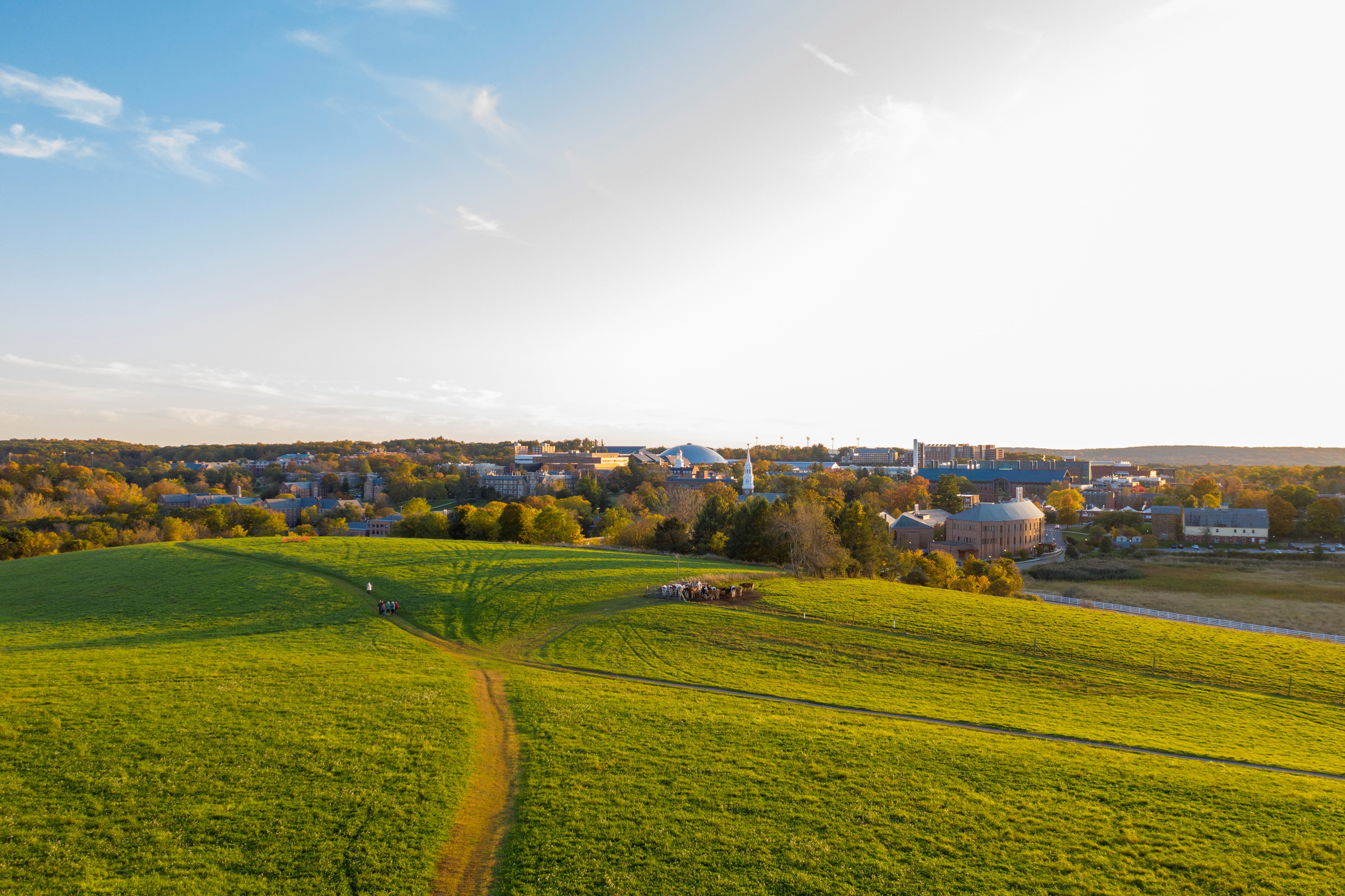 College of Agriculture, Health and Natural Resources
TITLE
NAME
DATE
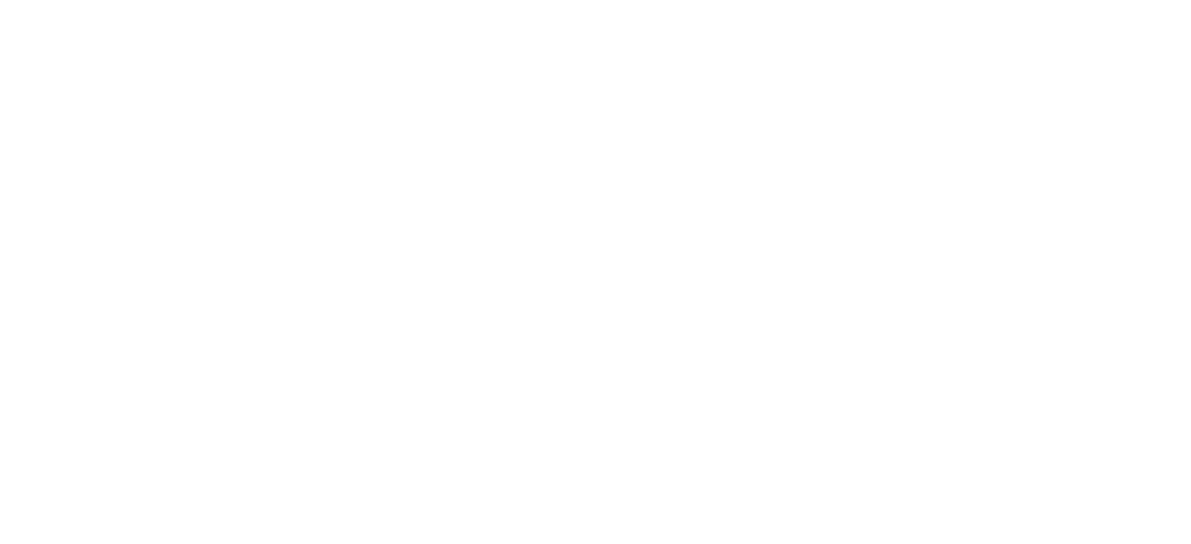 HEADER
SUBHEADER/INFO
TEXT
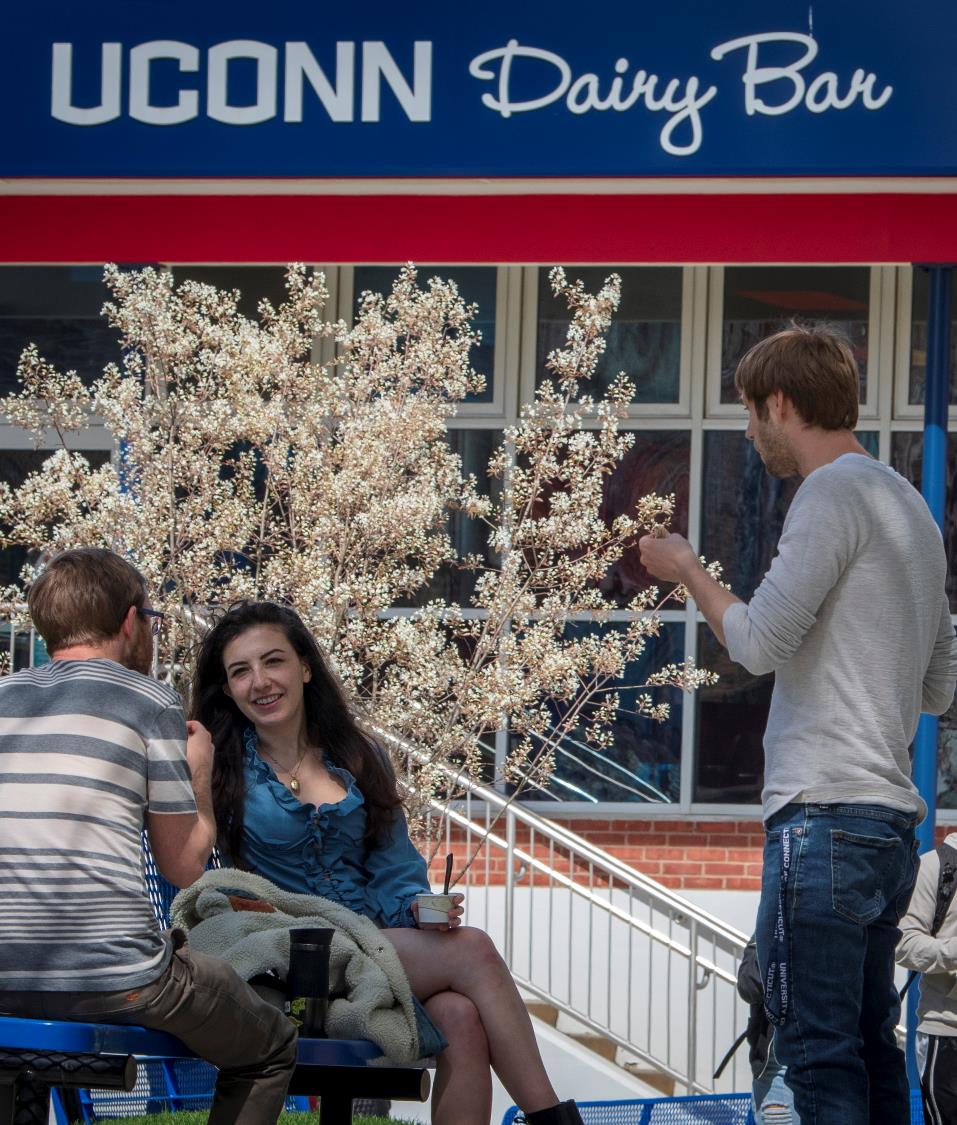 HEADER
SUBHEADER/INFO
HEADER
1
2
3
4
5
ITEM A
ITEM B
ITEM C
ITEM D
ITEM E
SUBHEADER
TEXT